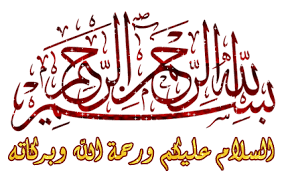 الفصل الرابع: نظم المعلومات وبحوث التسويق الدولية
أولا: تعريف نظام المعلومات التسويقية الدولية
ثانيا: خصائص المعلومات التسويقية في الأسواق الخارجية
ثالثا: مكونات نظام المعلومات التسويقية الدولية
الفصل الرابع: نظم المعلومات وبحوث التسويق الدولية
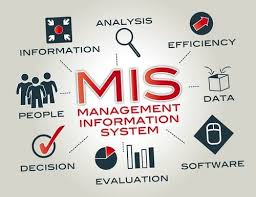 تواجه رجال التسويق الكثير من المشاكل والتحديات في البيئة التسويقية الدولية، ولمواجهة هذه المشاكل والتحديات يحتاجون إلى اتخاذ أنسب القرارات والتي يجب أن تكون أحيانا سريعة، ولتحقيق ذلك يحتاج رجل التسويق إلى معلومات تساعده في ذلك وهو ما توفره له نظام المعلومات التسويقية الدولية.
وتعتبر بحوث التسويق الدولية أشمل وأهم من بحوث التسويق المحلية وذلك من منطلق أن بحوث التسويق الدولية تتطلب إجراء الدراسات الخاصة بالبيئة الخارجية والتعامل مع متغيرات وعوامل خارجية تحتاج إلى جهد كبير حتى تحقق الأهداف.
أولا : تعريف نظام المعلومات التسويقية الدولية
ثانيا: خصائص المعلومات التسويقية في الأسواق الخارجية
ثالثا: مكونات نظام المعلومات التسويقية الدولية
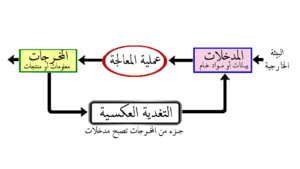 يتكون نظام المعلومات التسويقية الدولية من أربعة أنظمة فرعية هي: نظام التقارير الداخلية، نظام بحوث التسويق، نظام الاستخبارات التسويقية ونظام دعم القرارات التسويقية. يوضح الشكل الموالي العناصر الفرعية لنظام المعلومات التسويقية الدولية:
مكونات نظام المعلومات التسويقية في المؤسسة
أهميــة بحوث التسويق الدولي
مجالات بحوث التسويق الدولي
1. دراسة الأسواق الدولية
2. بحوث المنافسين الدوليين
3.  بحوث البيئة التسويقية
4. بحوث المزيج التسويقي
5. بحوث المستهلكين الدوليين
6. بحوث المنتجات الدولية
1. تحديد المشكلة
خطوات بحوث التسويق الدولية
2. الهدف من البحث
3.  الفروض أو التساؤلات
4. تحديد نوع و مصادر المعلومات
5. منهج البحث
6. مجتمع البحث وعينته
7. الحصول على النتائج وتقويمها
8. إعداد التقرير النهائي
مشاكل بحوث التسويق الدولي
1. مشكلة تعدد الأسواق
2. مشكلة المعلومات الثانوية
3.  مشكلة المعلومات الميدانية
4. مشكلة اللغة
5. مشكلة السلوك الاجتماعي
شكرا على حسن الإصغاءوالمتابعة